Dal Medioevo al ‘400
L’evoluzione degli stili
Il Medioevo
Convenzionalmente dalla caduta dell’Impero Romano d’Occidente (473 ) alla scoperta dell’America (1492) posteriore do soli 40 anni circa alla caduta dell’Impero d’Oriente
Alto Medioevo                      Basso Medioevo
V/ IX secolo

Stile Bizantino
Stile Longobardo
Stile Carolingio
XI /XV secolo

Stile Romanico
Stile Gotico
La pitturaGeneri                                                        Autori
Miniatura
Mosaico
Icona su tavola
Affresco
Duccio da Boninsegna
  Cimabue
   Giotto
   Ambrogio Lorenzetti
Caratteristiche
Prospettiva piatta                     
Volti uguali
Mancanza di espressività
Panneggi
Uso dell’oro
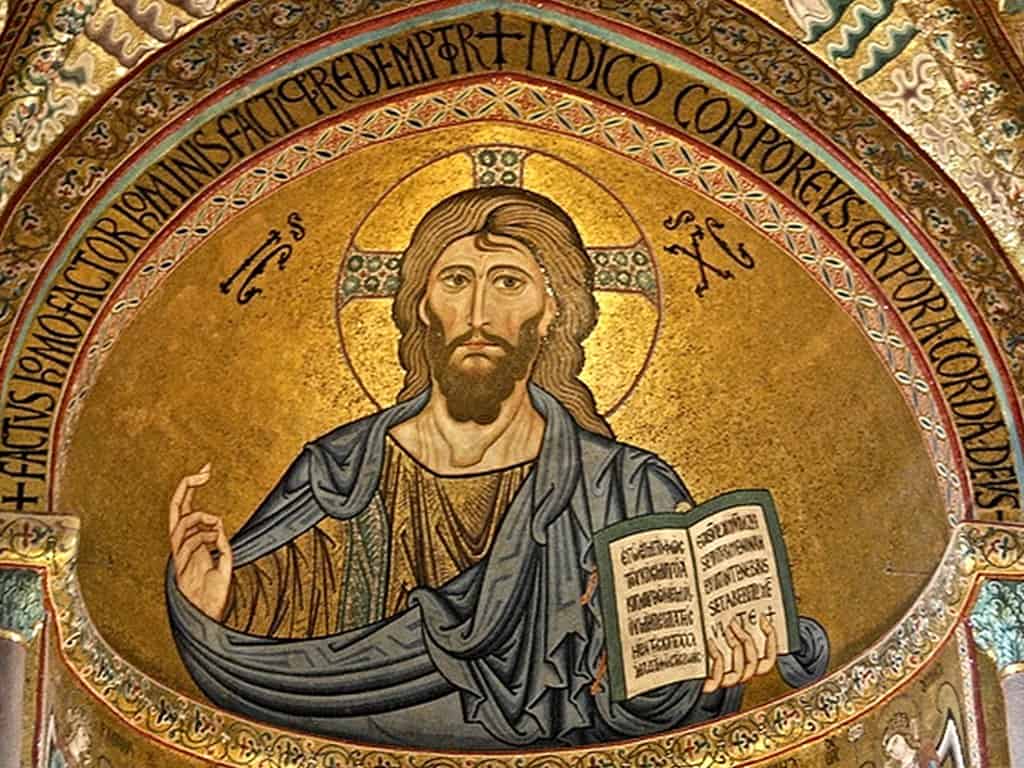 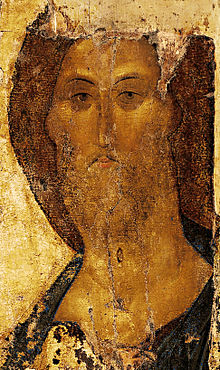 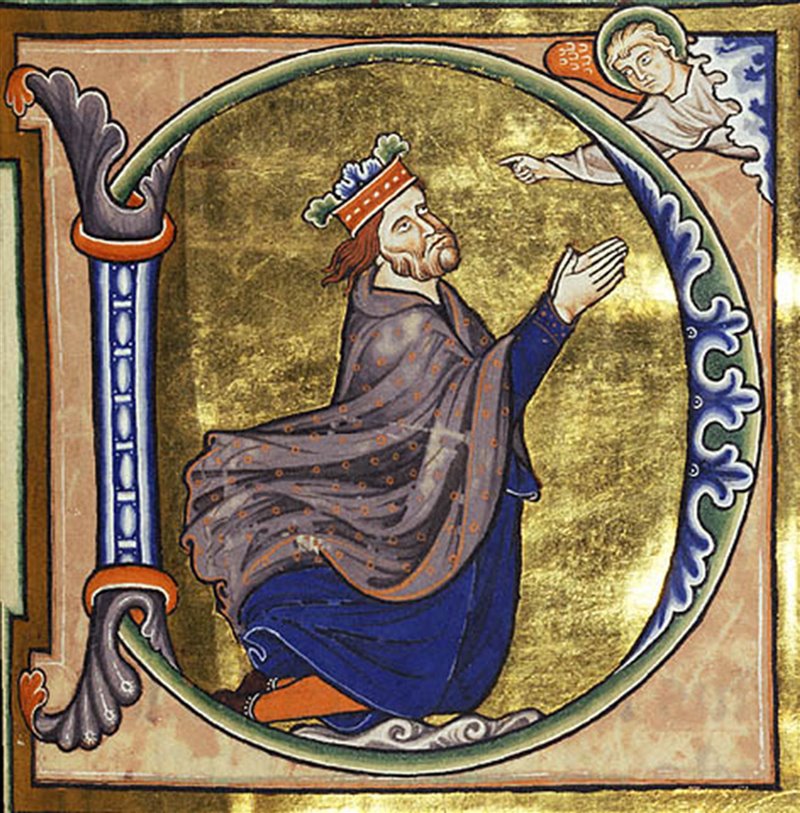 La croce sagomataCroce bizantina                           Crocifisso di Cimabue
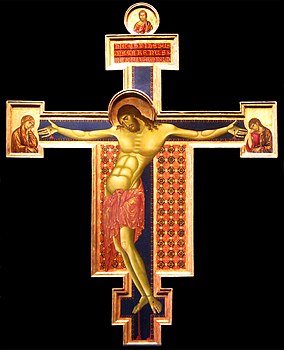 GiottoIl Crocifisso di Padova
Maestà del   Louvre                                        Madonna Rucellai  Duccio Cimabue                                                                  da Boninsegna
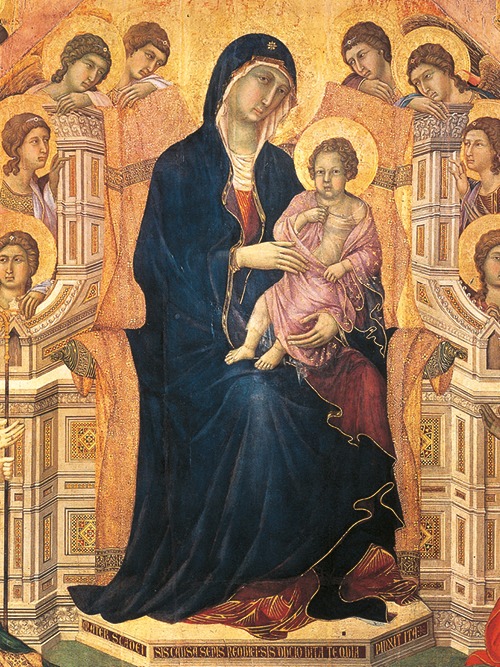 GiottoMaestà di Ognissanti
Ambrogio Lorenzetti il Buongoverno  Siena
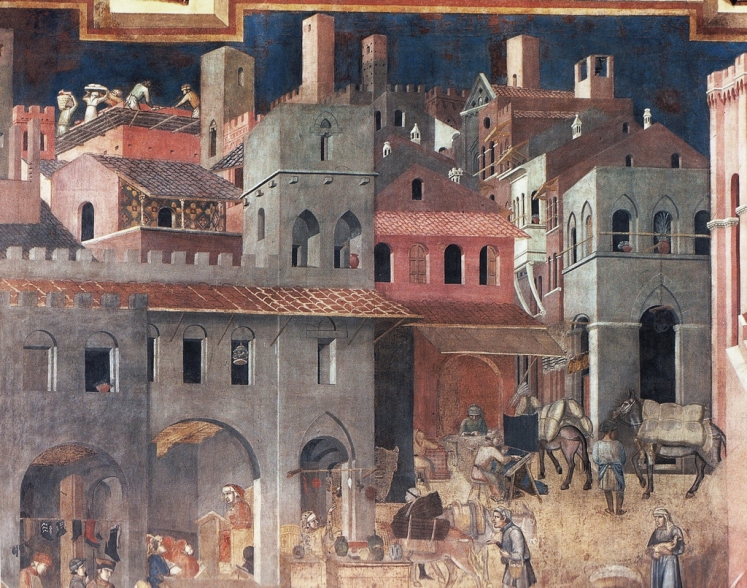 Il Quattrocento
La transizione fra il Medioevo e il Rinascimento :  l’Uomo al centro dell’Universo

Dipingere il mondo in maniera “naturale”

Applicare la prospettiva

Umanizzare le figure

Diversificare i volti e le posture
Generi                                 Caratteristiche
Arte sacra

Mitologia

Storia antica e recente

Il ritratto
Visi ed espressioni naturali
Il nudo (maschile e femminile)
Le proporzioni del corpo e l’anatomia
Il movimento
Naturalezza “scientifica”
Le espressioni del visoBenozzo Gozzoli  Coro di angeli da “Il viaggio dei Magi”
Andrea Mantegna  Il compianto sul Cristo Morto
Architetture e prospettivePiero della FrancescaPala Brera
La prospettiva perfettaAnonimo La città ideale
Il nudo, le proporzioni, lo studio dei corpi, il movimentoMasaccio     La cacciata dal Paradiso Terrestre
Il ritrattoPiero della FrancescaBattista Sforza                                                  Federico da Montefeltro
Pollaiolo (fratelli)   Le quattro Dame
Bonifacio Bembo            Bianca Maria Visconti
Pollaiolo   Galeazzo Maria Sforza
Lo studio minuzioso e scientifico della natura e la sua riproduzione fedele
La nascita del Mecenatismo
E’ grazie all’ambizione ,ma anche alla cultura dei signori che governavano i vari stati italiani che l’arte del ‘400 ha avuto un influsso così importante e ha dato origine al Rinascimento e alle sue glorie.
Firenze         I Medici  (da Cosimo il Vecchio)
Ferrara         Gli Estensi
Mantova      I Gonzaga
Urbino          I Montefeltro
Milano	    Gli Sforza
Rimini            I Malatesta
Roma             Papi e Cardinali
Venezia          i Dogi e tutta la Serenissima
I mecenati si contendevano i migliori artisti e questi andavano spesso di corte in corte contribuendo così alla “contaminazione” degli stile e alla mescolanza continua delle tendenze artistiche  del periodo nelle varie zone d’Italia fino a contribuire alla diffusione della cosiddetta “maniera” o “Manierismo” del secolo successivo  dal momento che quasi tutti gli artisti ebbero modo di conoscere i colleghi e le scuole pittoriche di diverse città, con un arricchimento reciproco e una fervida circolazione di idee e di novità.